OSI Model
Application
Application
Presentation
Presentation
Session
Session
Transport
Transport
Network
Network
DataLink
DataLink
Physical
Physical
Monitor and Control
MO Scope
Common Infrastructure
Data Product Distribution
Planning
Plan Execution
Navigation
Software Management
File Transfer and Management
Consumer
Provider
Service
Operation
Details of an MO Service
MAL Interaction Patterns
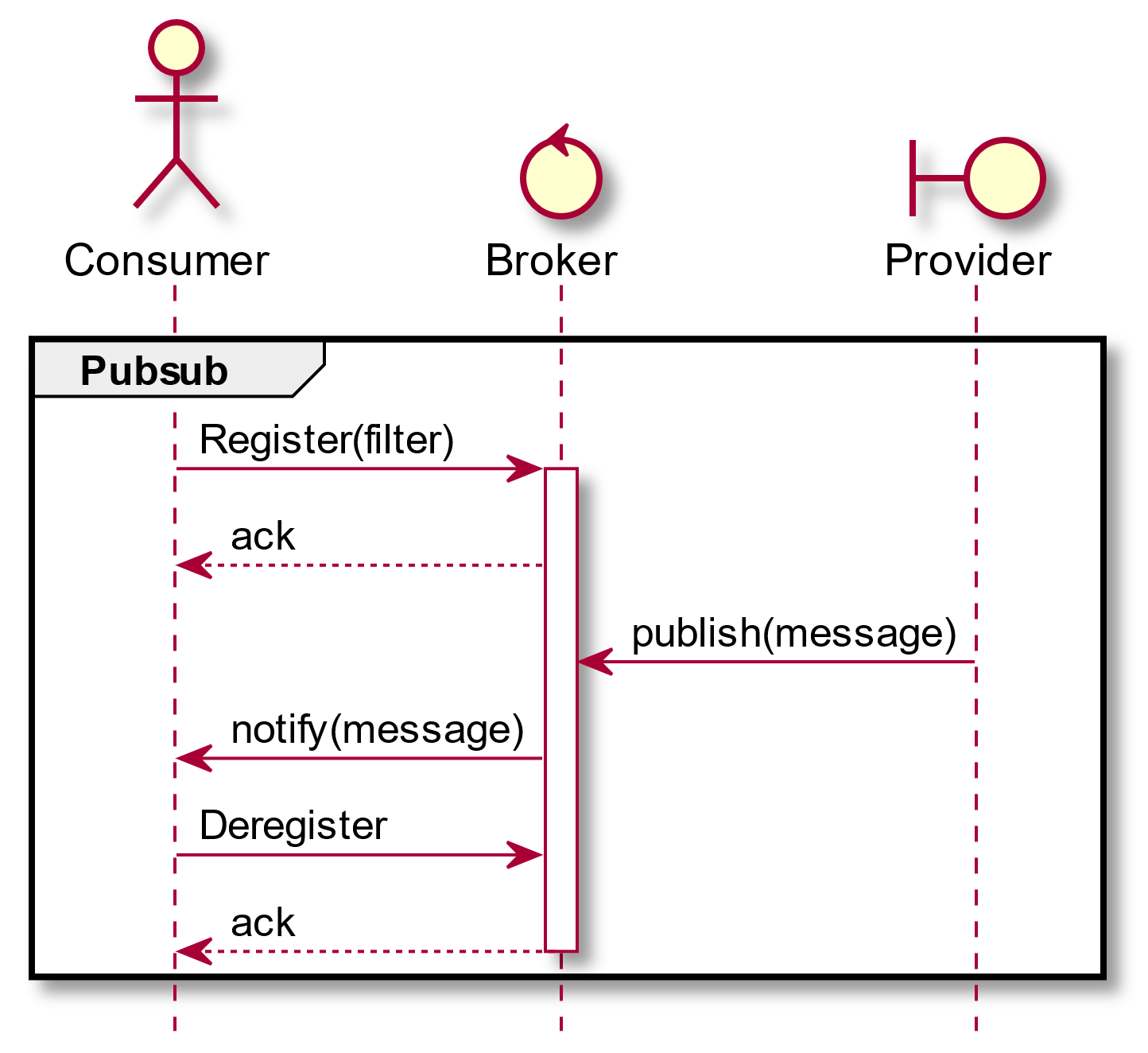 EDS Interaction Patterns
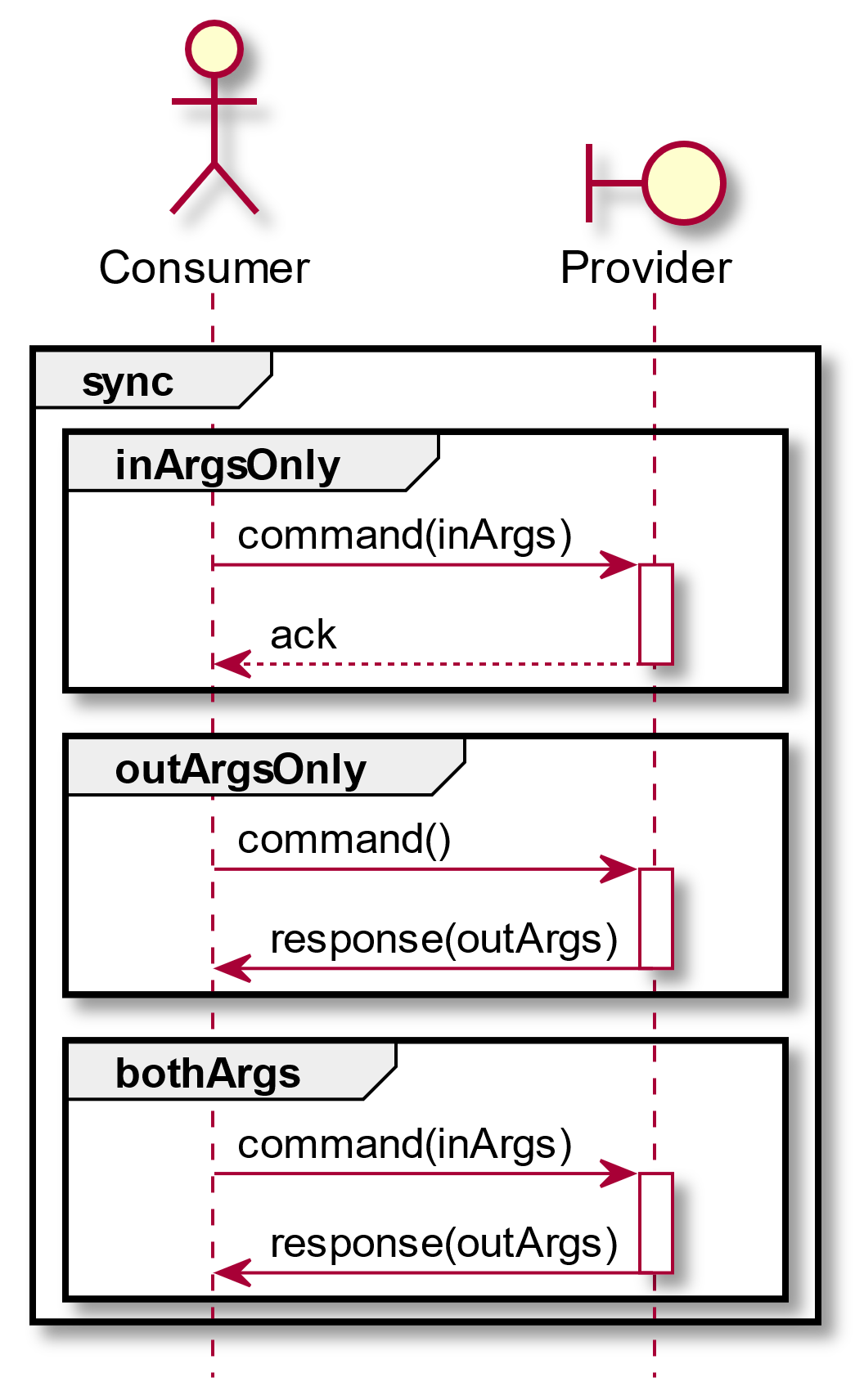 Space Packet Primary Header
MAL Space Packet Secondary Header